10 simple ways to find HAPPINESS !
MYRTO B.
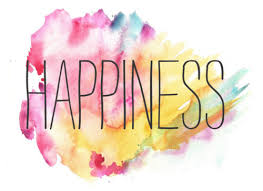 Be with others who make you smile
2. Hold on to your values
3. Accept the good
4. Imagine the best
5.    Do things you love
6  .   Find purpose
7  .   Listen to your heart
8 .    Push yourself, not others
9 .    Be open to change
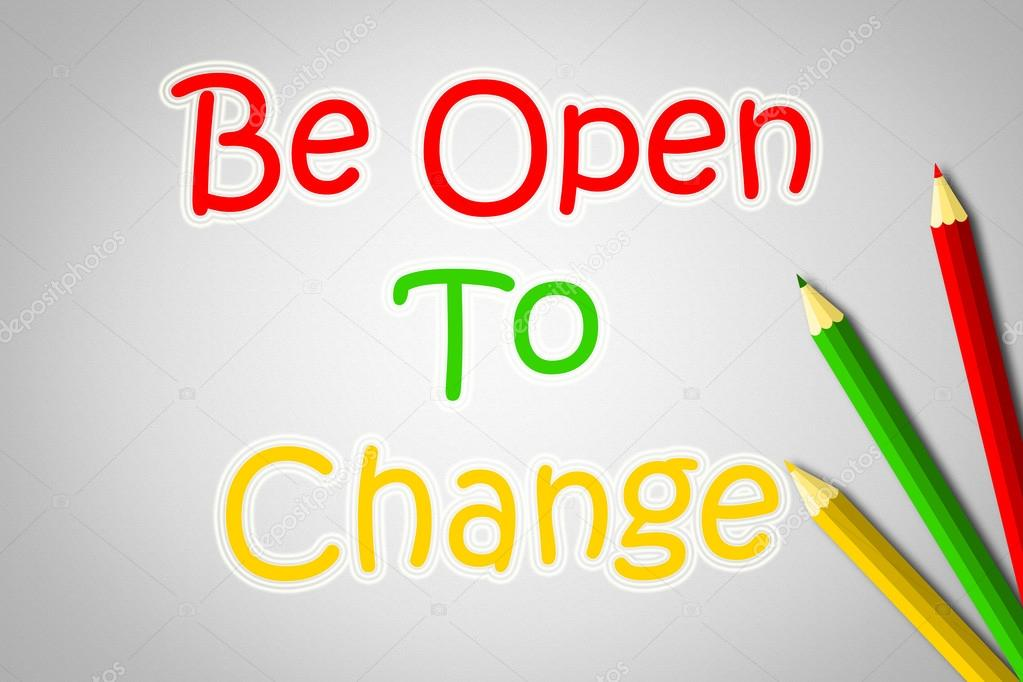 10.   Bask in the simple pleasures
11.   Be yourself
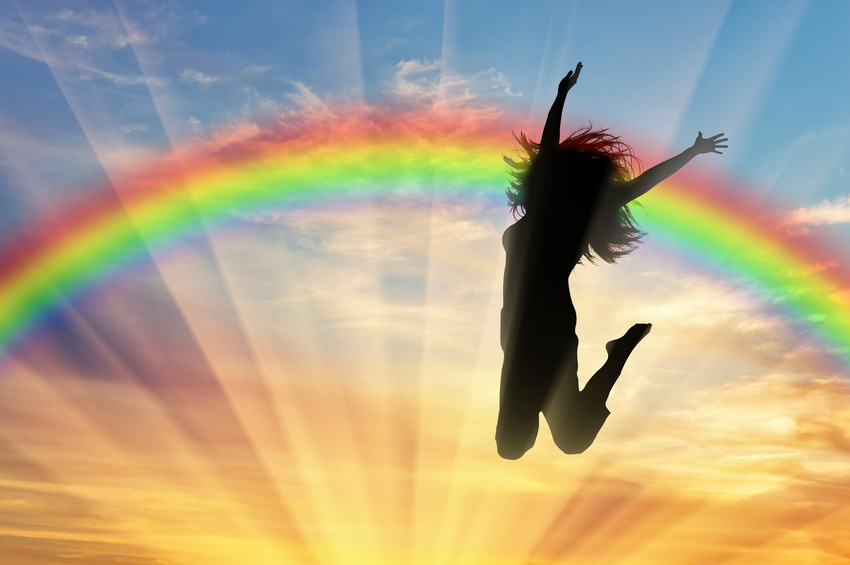